Top 10 Länder nach Anzahl neuer COVID-19-Fälle
103.989.900 Fälle 
2.260.259 Todesfälle (2,2%)
Quelle: WHO, Stand: 04.02.2021
7-Tages-Inzidenz weltweit pro 100.000 Einwohner
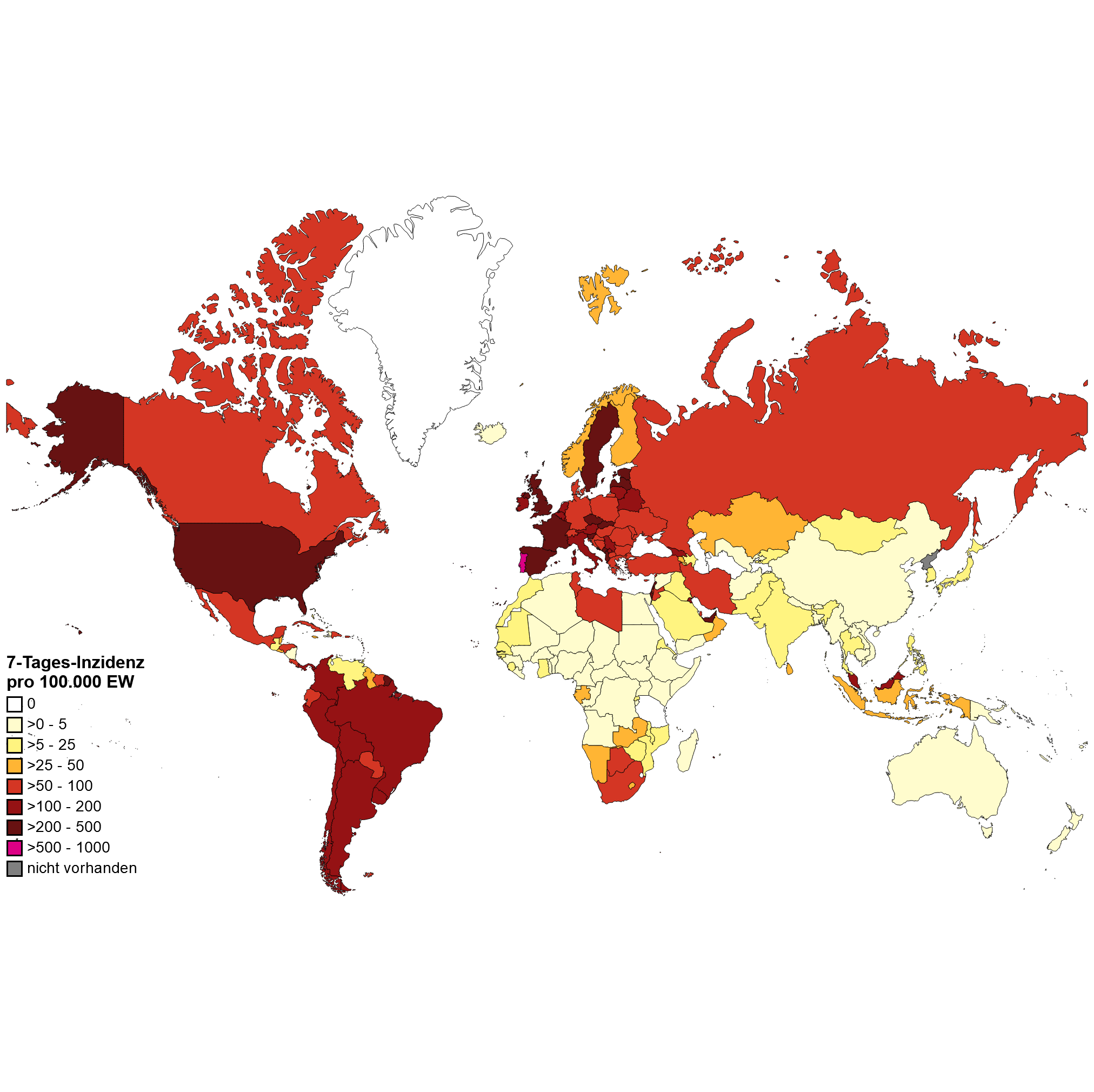 Quelle: WHO, Stand: 04.02.2021
SARS-CoV-2 Varianten: VOC 202012/01 (Linie B.1.1.7)
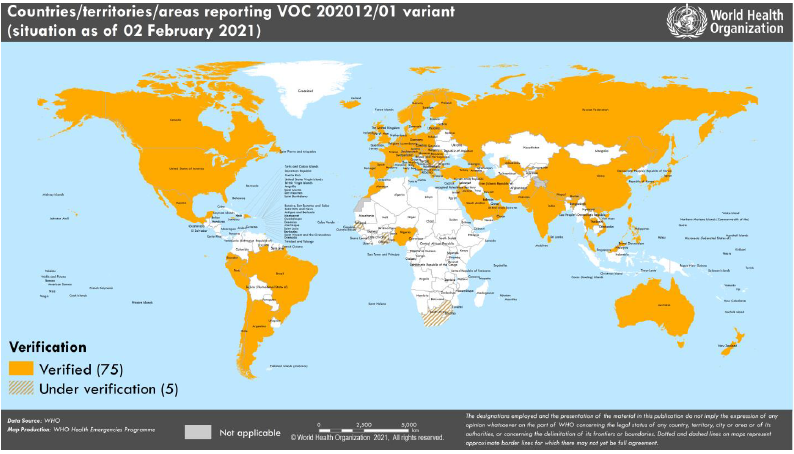 Virusvarianten-Risikogebiete: Vereinigtes Königreich, Irland, Portugal
Unter Beobachtung: Europa, Israel, VAE
Quelle: WHO Sitrep vom 03.02.2021, Stand: 01.02.2021
[Speaker Notes: https://www.who.int/publications/m/item/weekly-epidemiological-update---2-february-2021]
SARS-CoV-2 Varianten: 501Y.V2 (Linie B1.351)
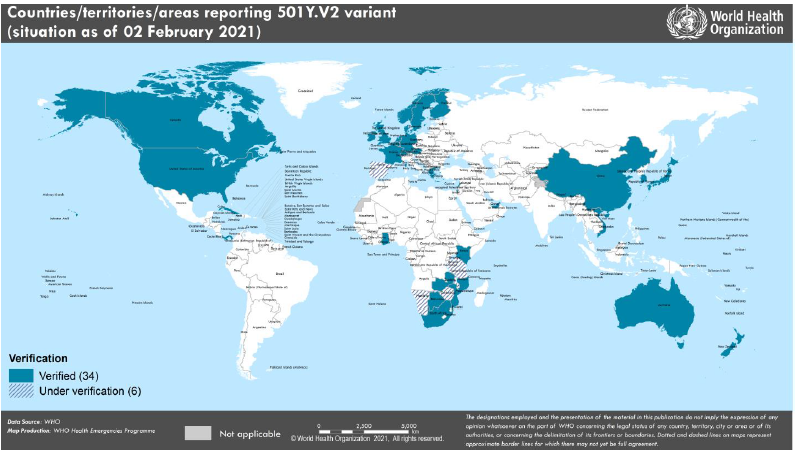 Virusvarianten-Risikogebiete: Südafrika, Eswatini, Lesotho, Botsuana, Malawi, Mozambik, Sambia, Simbabwe
Unter Beobachtung: Länder in (Süd)-Afrika
Quelle: WHO Sitrep vom 03.02.2021, Stand: 01.02.2021
[Speaker Notes: https://www.who.int/publications/m/item/weekly-epidemiological-update---2-february-2021]
SARS-CoV-2 Varianten: P1. Variante (Linie B1.128.1)
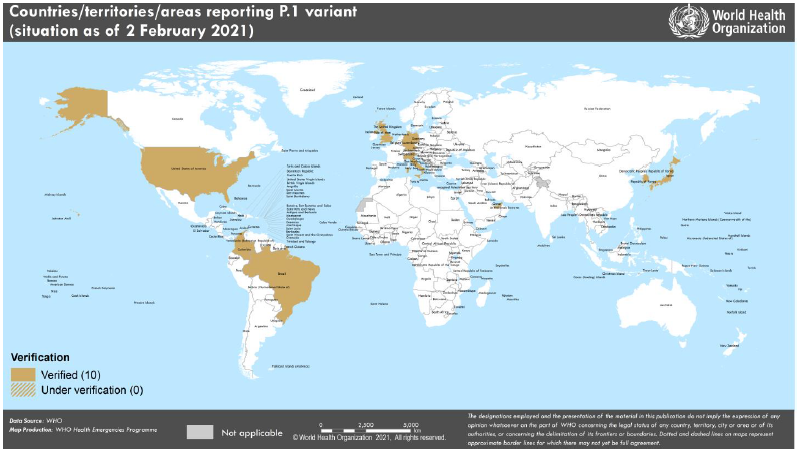 Virusvarianten-Risikogebiete: Brasilien
Quelle: WHO Sitrep vom 03.02.2021, Stand: 01.02.2021
[Speaker Notes: https://www.who.int/publications/m/item/weekly-epidemiological-update---2-february-2021]
Verabreichte COVID-19-Impfstoffdosen pro 100 Personen
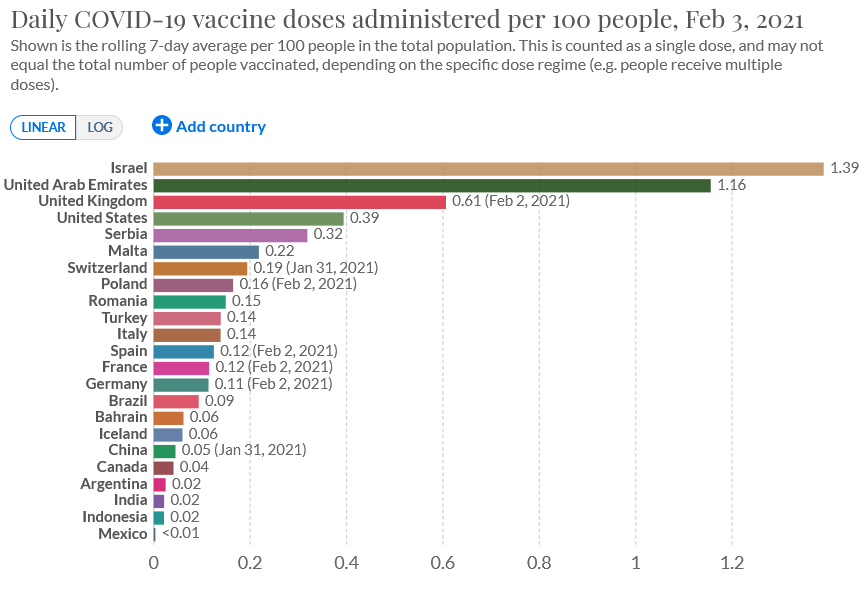 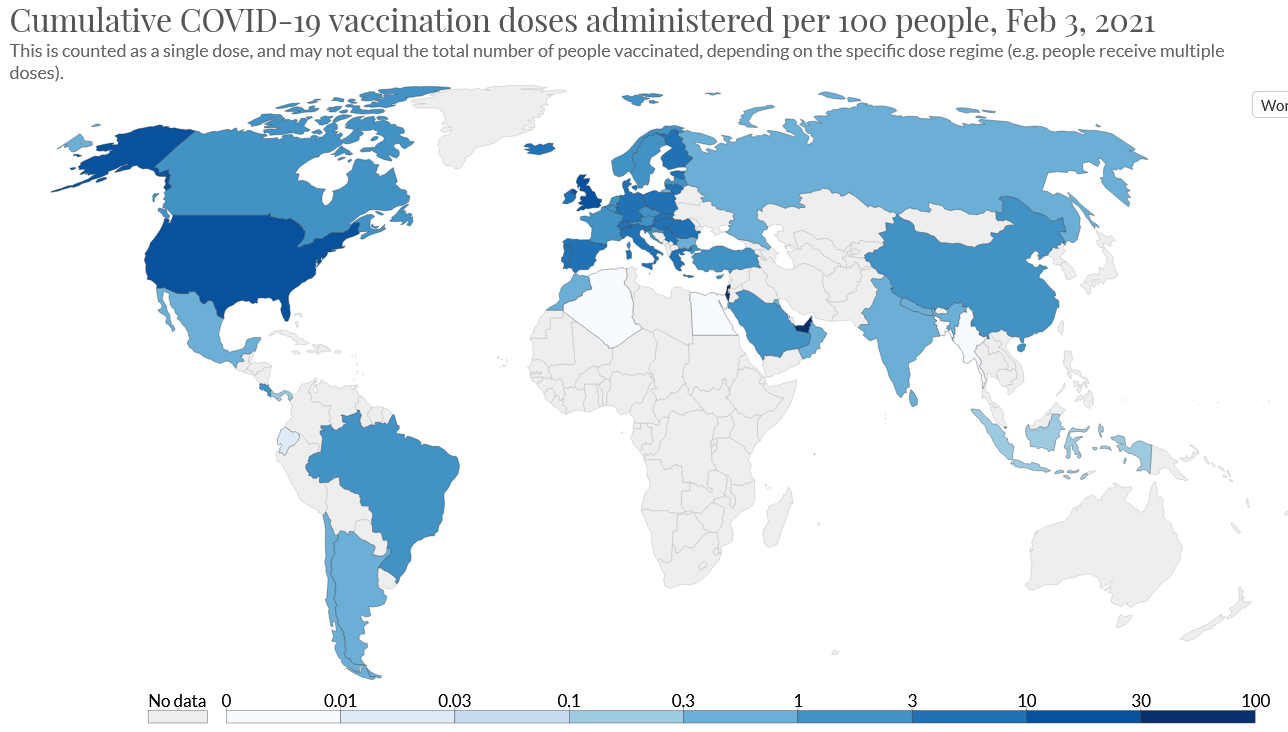 Quelle: Our World in Data, Stand: 03.02.2021
[Speaker Notes: https://ourworldindata.org/covid-vaccinations]
Hintergrund
Anteil der vollständig gegen COVID-19 geimpften Bevölkerung
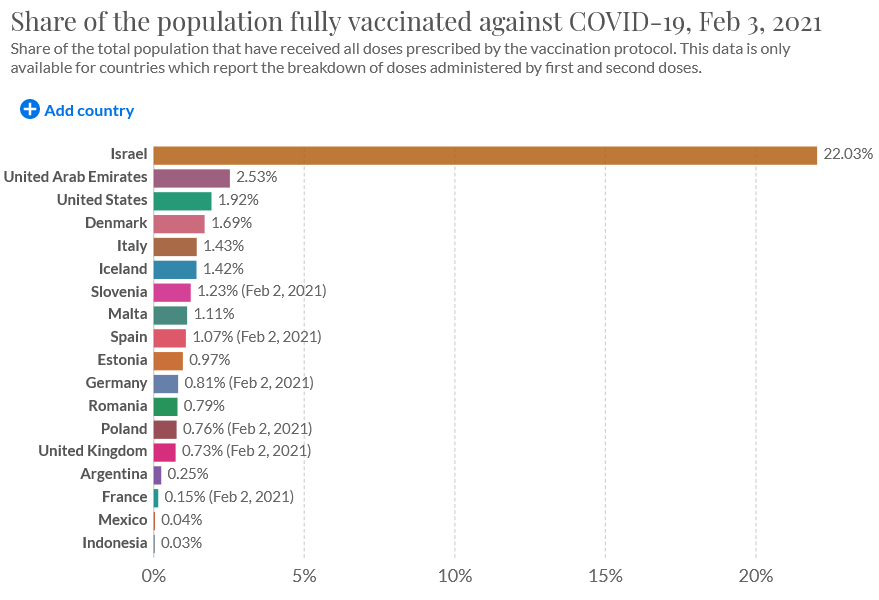 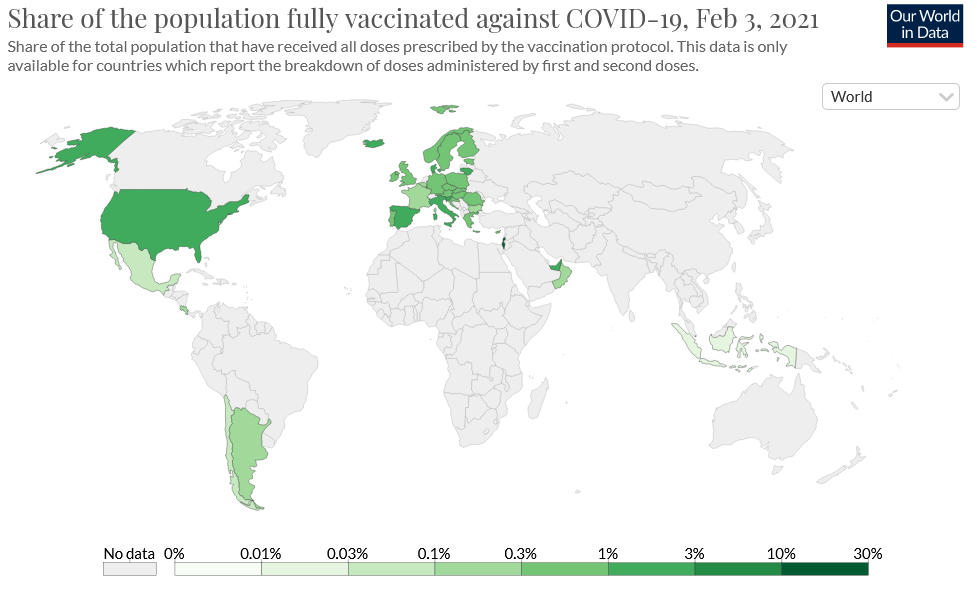 Quelle: Our World in Data, Stand: 03.02.2021
[Speaker Notes: https://ourworldindata.org/covid-vaccinations]
WHO Epidemiological Update 03.02.2021
.
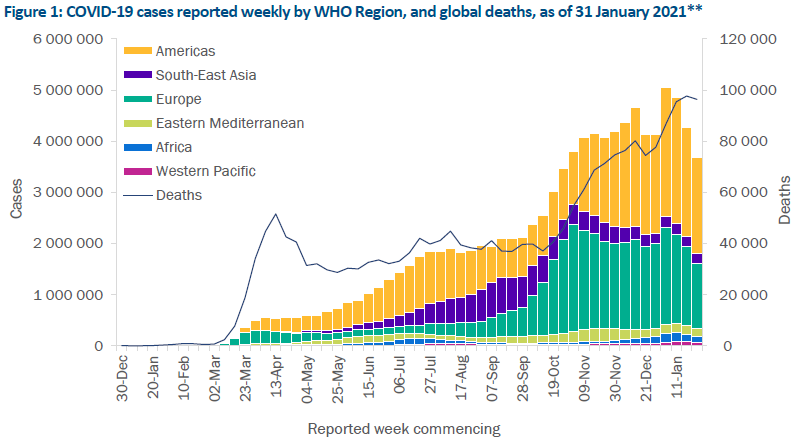 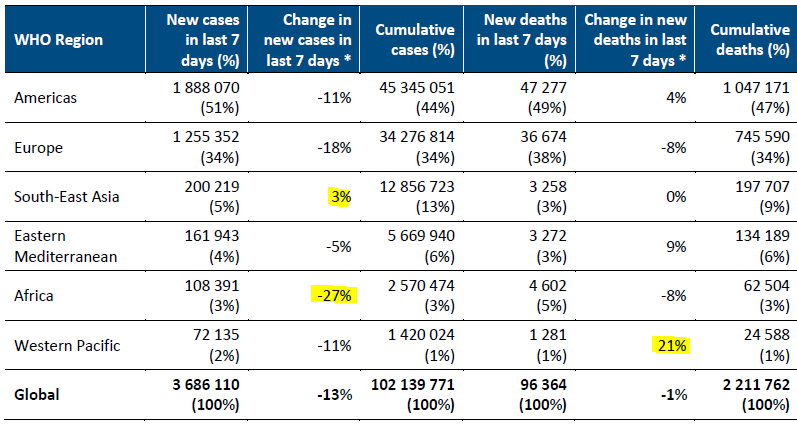 Quelle: WHO Sitrep, 03.02.2021
[Speaker Notes: https://www.who.int/publications/m/item/weekly-epidemiological-update---2-february-2021]
Distribution of laboratory-confirmed COVID-19 deaths in EU/EEA, as of week 4, 2021.
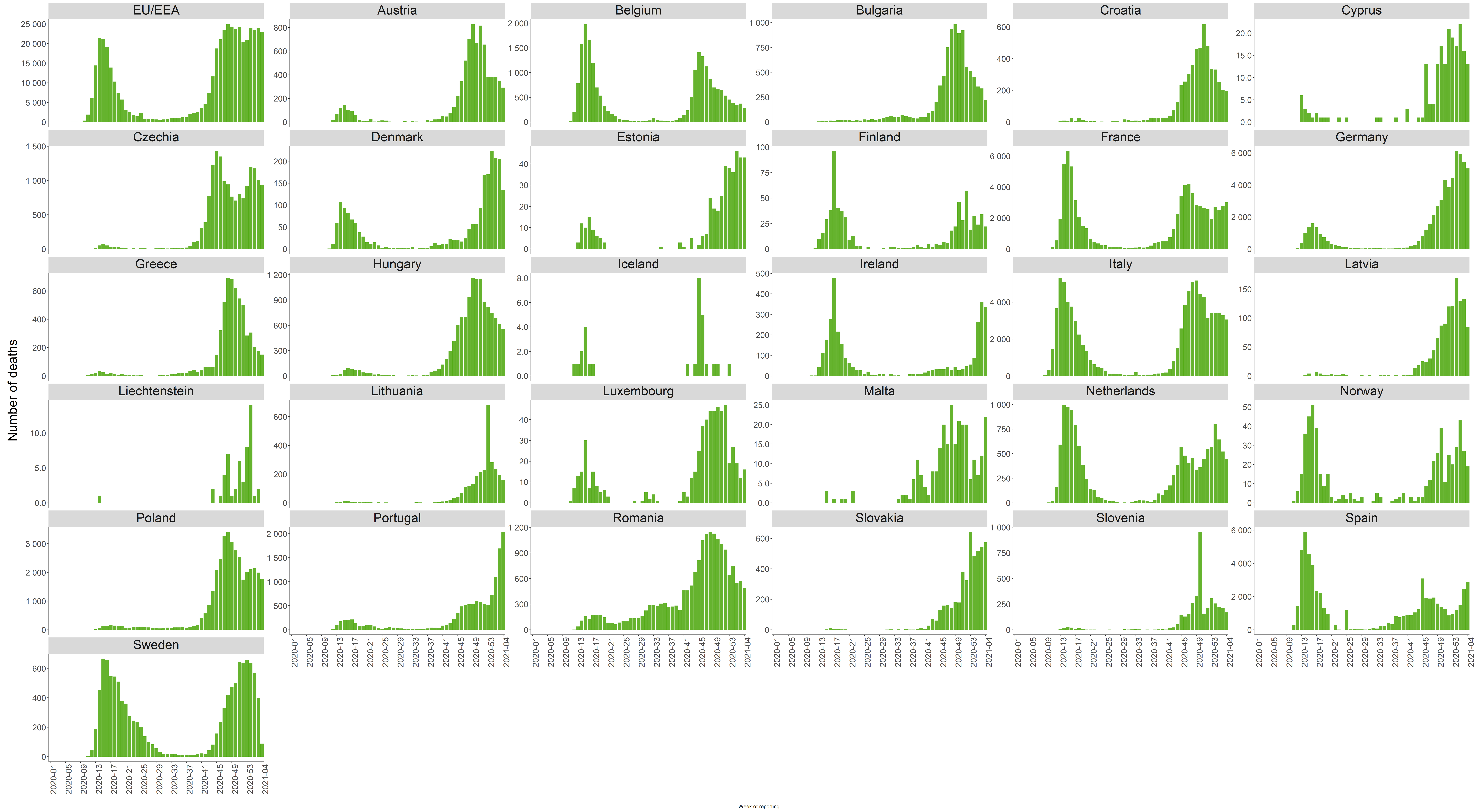 Quelle: ECDC, 04.02.2021; KW04
Excess Mortalität Europa
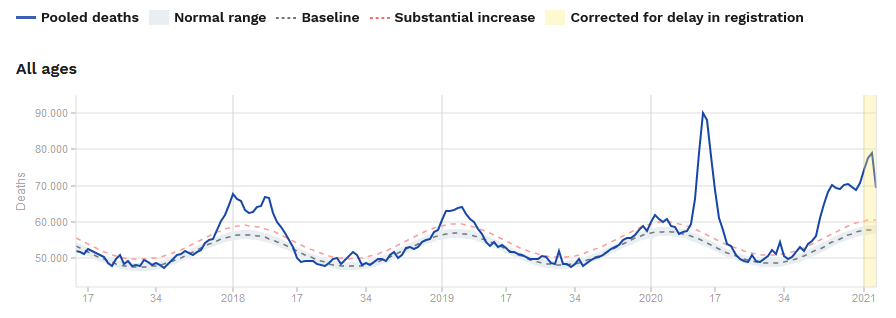 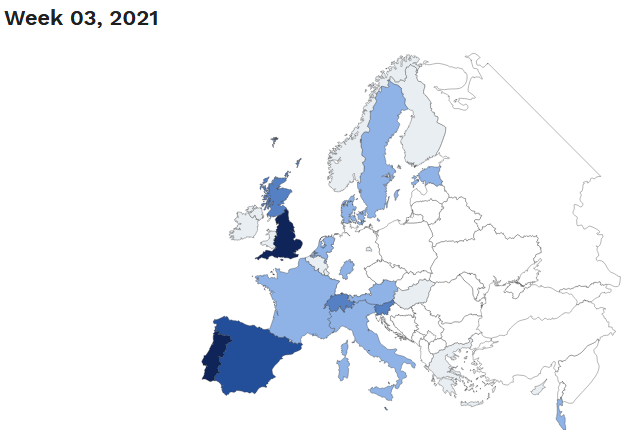 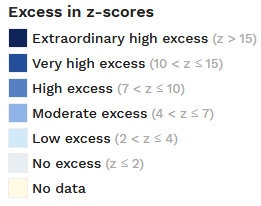 Quelle: EuroMOMO, 05.02.2021
[Speaker Notes: https://www.euromomo.eu/graphs-and-maps#excess-mortality]
7-Tages-Inzidenz Europa pro 100.000 Einwohner
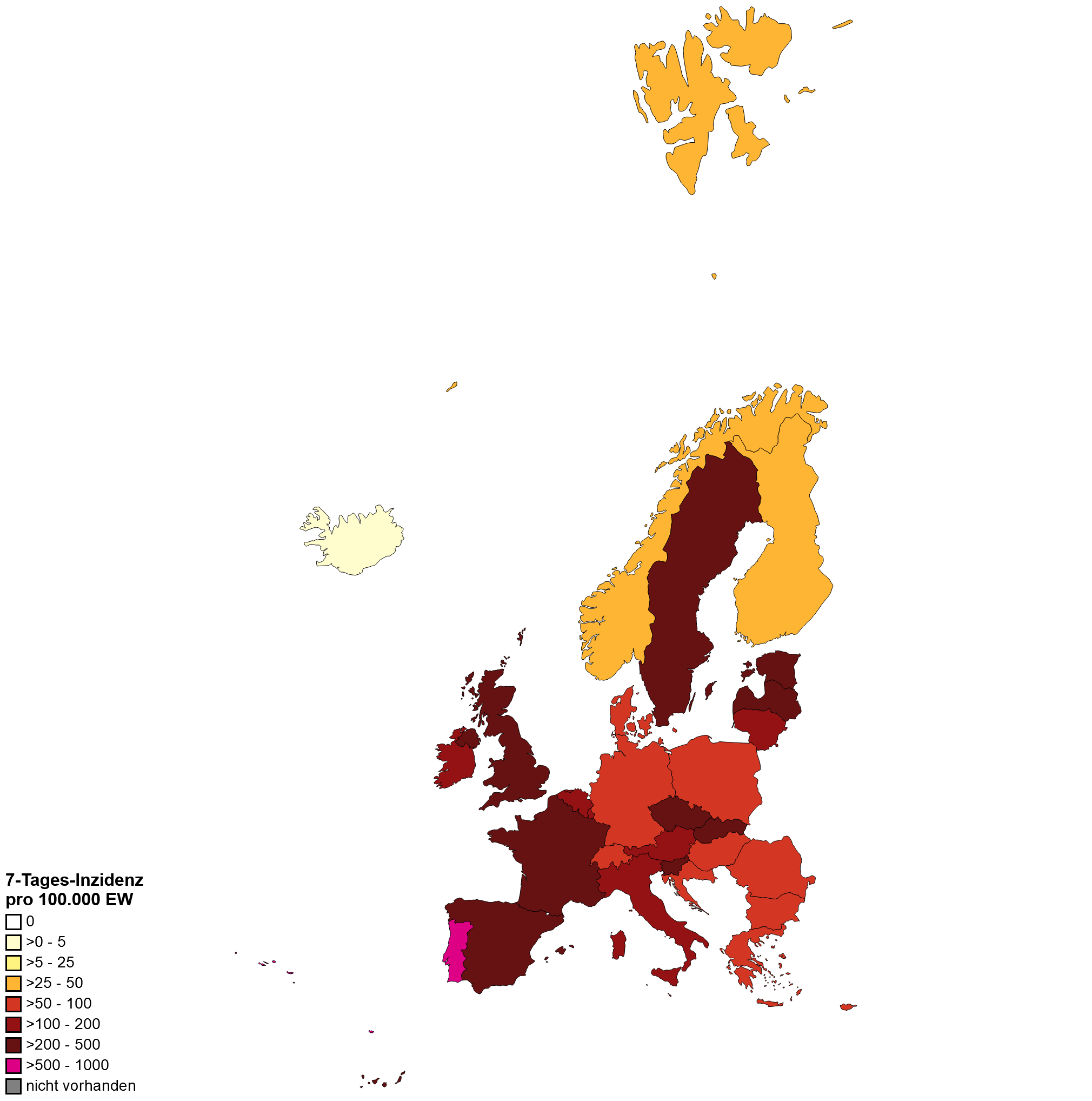 Quelle: WHO, Stand: 04.02.2021